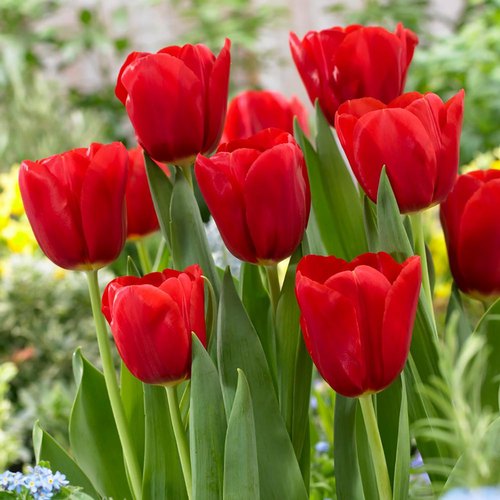 السلام عليكم ورحمة الله
اهلا سهلا
تعريف الأستاذ : 
محمد مجيب الرحمن
الأستاذ المساعد
المدرسة المجددية الإسلا مية (العالم)
برى بارى – كالياكوير –غازى فور-
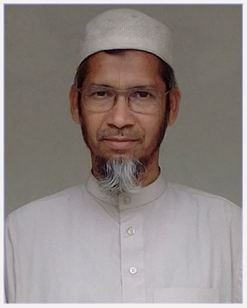 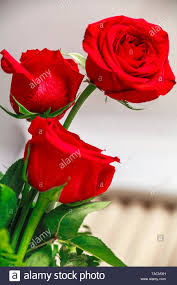 عنوان الدرس

الصف العاشروالعالم

الورقة الثانية للأدب العربي
اعلان الدرس


  معرفة او علامة باب  مفاعلة
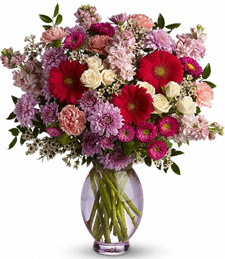 النتائج من الدرس :      

يستطيع الطلاب بعد انتهاء هذا الدرس : 

 
ان يقولوا   معرفة أو علامة باب    مفاعلة
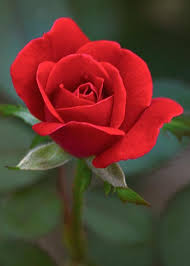 علامة باب   افعال هي : 

   ألألف بعد الفاء -

مثل :

 جاهد يجاهد- قاتل يقاتل- قابل يقابل -

(   جهد-قتل- فبل-)
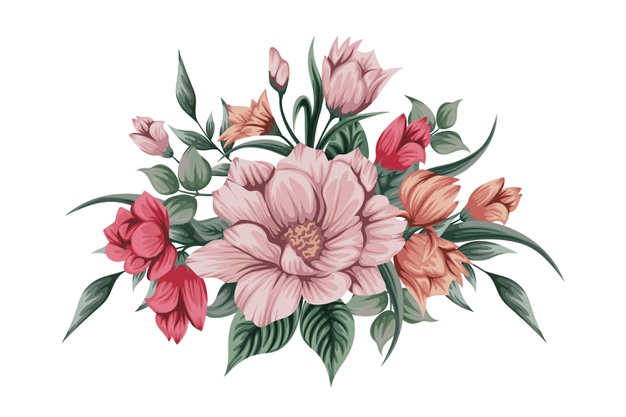 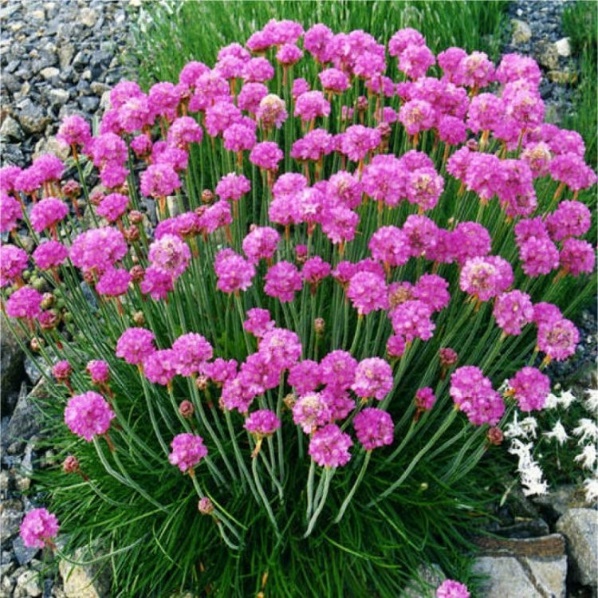 الى اللقاء

السلام عليكم ورحمة الله